Внеурочое занятие по информатике и ИКТ
« Микроша»
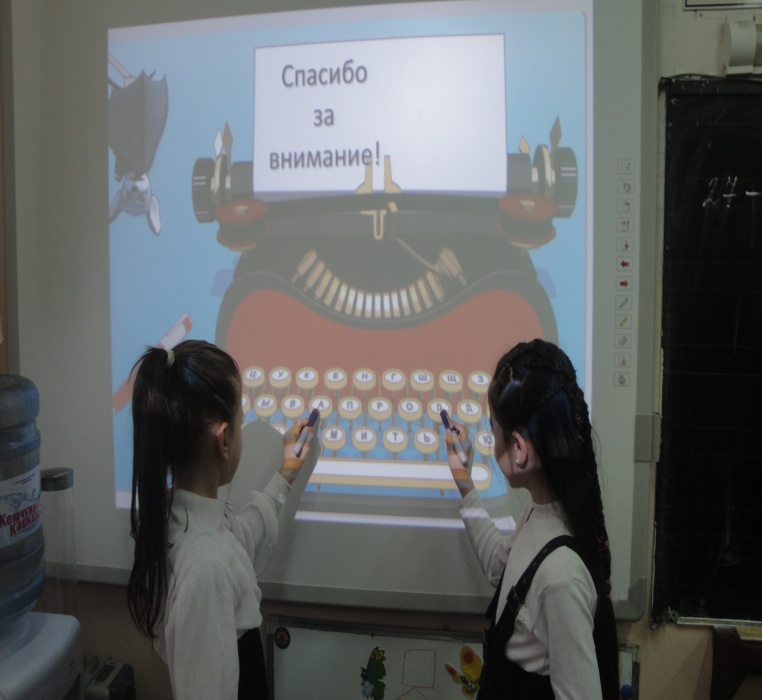 Руководитель Аракелова Э.С.
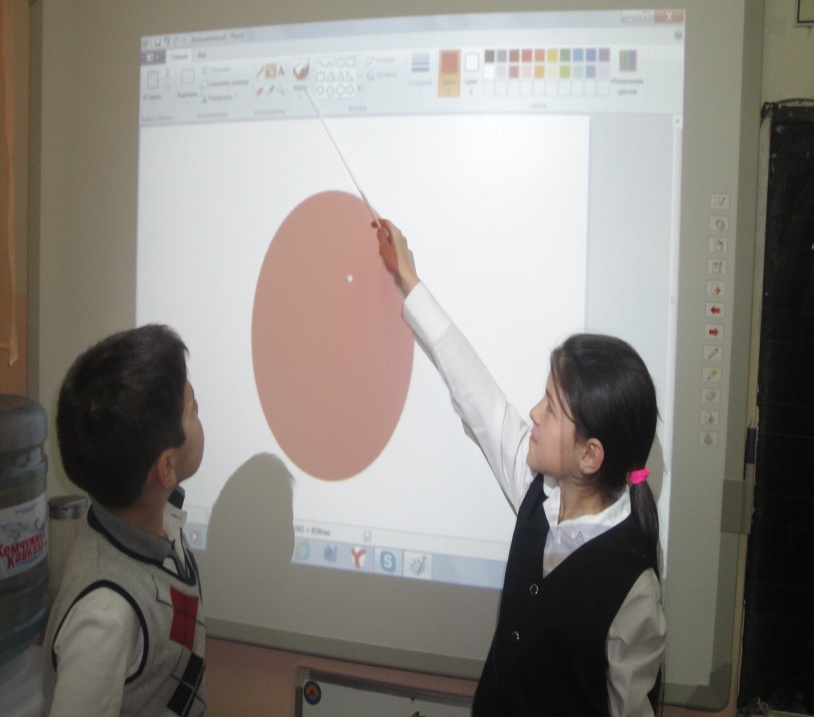 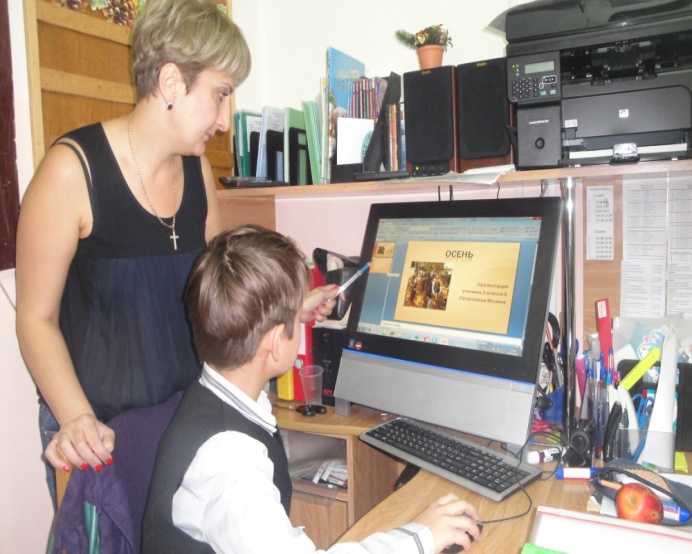 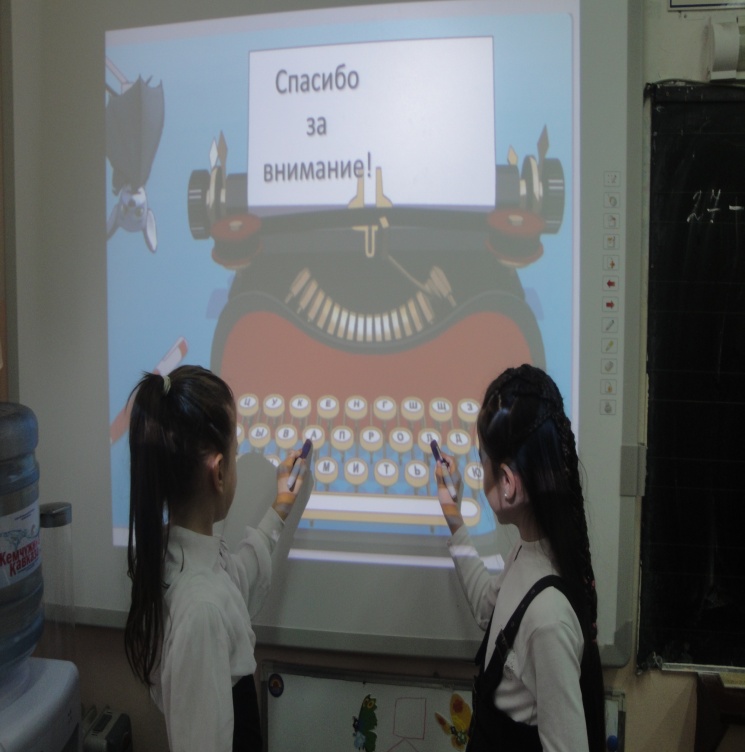 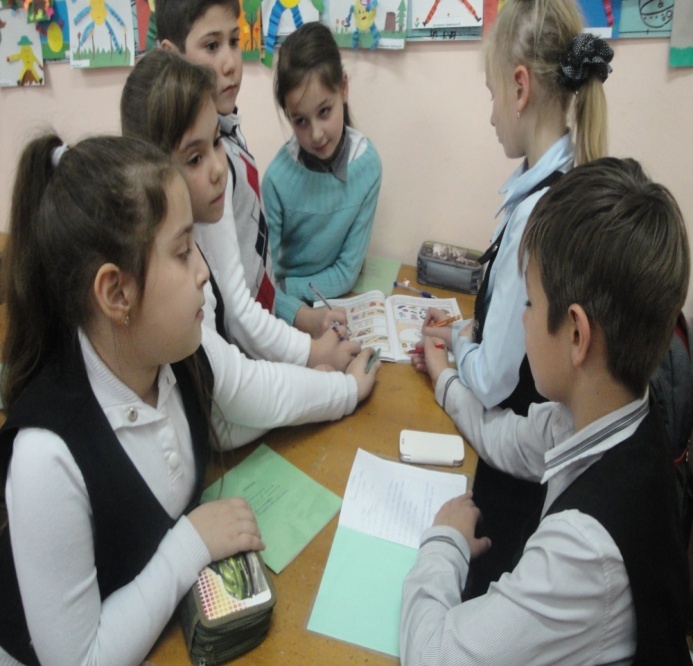 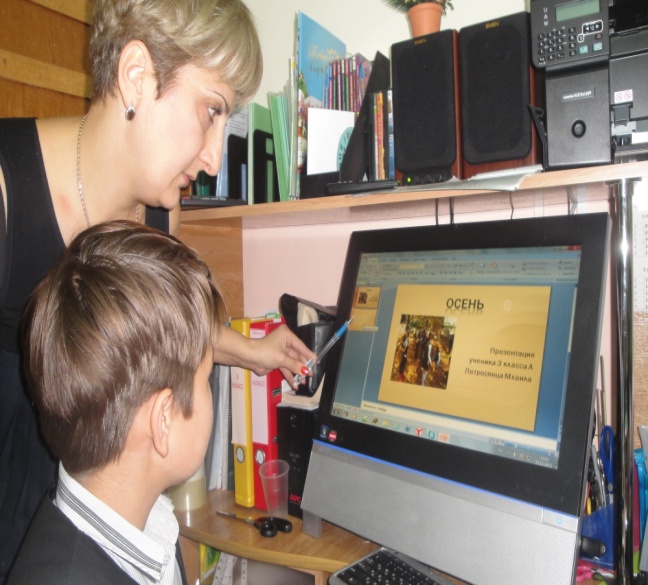